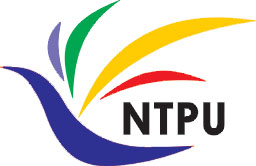 軟體工程(Software Engineering)
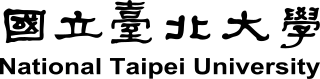 軟體架構：架構設計、系統分解、分散式架構 (Software Architecture: Architectural design, System decomposition, and Distribution architecture)
1091SE05
MBA, IM, NTPU (M5118) (Fall 2020) Tue 2, 3, 4 (9:10-12:00) (B8F40)
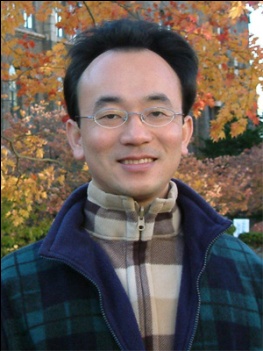 Min-Yuh Day
戴敏育
Associate Professor
副教授
Institute of Information Management, National Taipei University
國立臺北大學 資訊管理研究所

https://web.ntpu.edu.tw/~myday
2020-10-13
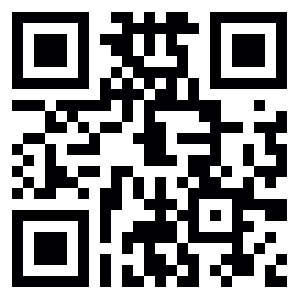 1
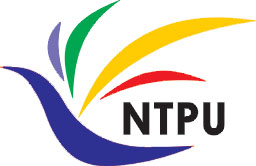 課程大綱 (Syllabus)
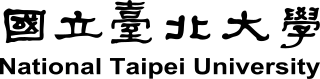 週次 (Week)    日期 (Date)    內容 (Subject/Topics)
1   2020/09/15   軟體工程概論 (Introduction to Software Engineering)
2   2020/09/22   軟體產品與專案管理：軟體產品管理，原型設計                                 (Software Products and Project Management:                                  Software product management and prototyping)
3   2020/09/29   敏捷軟體工程：敏捷方法、Scrum、極限程式設計                                    (Agile Software Engineering:  Agile methods, Scrum,                                   and Extreme Programming)
4   2020/10/06   功能、場景和故事 (Features, Scenarios, and Stories)
5   2020/10/13   軟體架構：架構設計、系統分解、分散式架構                                    (Software Architecture: Architectural design,                                   System decomposition, and Distribution architecture)
6   2020/10/20   軟體工程個案研究 I                               (Case Study on Software Engineering I)
2
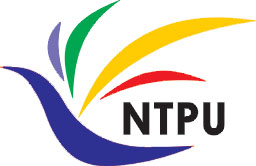 課程大綱 (Syllabus)
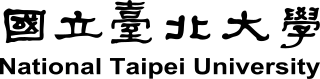 週次 (Week)    日期 (Date)    內容 (Subject/Topics)
7   2020/10/27   基於雲的軟體：虛擬化和容器、軟體即服務                              (Cloud-Based Software: Virtualization and containers,                                  Everything as a service, Software as a service)
8   2020/11/03   雲端運算與雲軟體架構                               (Cloud Computing and Cloud Software Architecture)
9   2020/11/10   期中報告 (Midterm Project Report)
10   2020/11/17   微服務架構：RESTful服務、服務部署                                (Microservices Architecture, RESTful services,                                      Service deployment)
11   2020/11/24   軟體工程產業實務                                  (Industry Practices of Software Engineering)
12   2020/12/01   安全和隱私 (Security and Privacy)
3
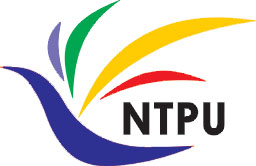 課程大綱 (Syllabus)
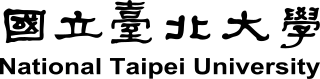 週次 (Week)    日期 (Date)    內容 (Subject/Topics)
13   2020/12/08   軟體工程個案研究 II                                  (Case Study on Software Engineering II)
14   2020/12/15   可靠的程式設計 (Reliable Programming)
15   2020/12/22   測試：功能測試、測試自動化、                                測試驅動的開發、程式碼審查                                  (Testing: Functional testing, Test automation,                                   Test-driven development, and Code reviews)
16   2020/12/29   DevOps和程式碼管理：                                程式碼管理和DevOps自動化                                 (DevOps and Code Management:                                  Code management and DevOps automation)
17   2021/01/05   期末報告 I (Final Project Report I)
18   2021/01/12   期末報告 II (Final Project Report I)
4
Software Engineering and Project Management
Analyze

Requirements definition
Design

System and Software design
Build

Implementation and 
unit testing
Test

Integration and system testing
Deliver

Operation and maintenance
Project Management
5
Product management concerns
Business needs
Product manager
Technology constraints
Customer experience
6
Source: Ian Sommerville (2019), Engineering Software Products:  An Introduction to Modern Software Engineering, Pearson.
Technical interactions of product managers
Product vision management
Product backlog management
User stories  and scenarios
Product manager
Acceptance testing
Customer testing
User interface design
7
Source: Ian Sommerville (2019), Engineering Software Products:  An Introduction to Modern Software Engineering, Pearson.
Software Development Life Cycle (SDLC)The waterfall model
Requirements definition
System and Software design
Implementation and unit testing
Integration and system testing
Operation and maintenance
8
Source: Ian Sommerville (2015), Software Engineering, 10th Edition, Pearson.
Plan-based and Agile development
Plan-based development
Requirements engineering
Design and implementation
Requirements specification
Requirements change requests
Agile development
Requirements engineering
Design and implementation
9
Source: Ian Sommerville (2015), Software Engineering, 10th Edition, Pearson.
The Continuum of Life Cycles
High
Incremental
Agile
Frequency of Delivery
Predictive
Iterative
Low
Low
High
Degree of Change
10
Source: Project Management Institute (2017), Agile Practice Guide, Project Management Institute
Predictive Life Cycle
Analyze
Design
Build
Test
Deliver
11
Source: Project Management Institute (2017), Agile Practice Guide, Project Management Institute
Iterative Life Cycle
Refine
Prototype
Analyze
Analyze
Design
Build
Test
Deliver
12
Source: Project Management Institute (2017), Agile Practice Guide, Project Management Institute
A Life Cycle of Varying-Sized Increments
Analyze
Design
Build
Test
Deliver
Analyze
Design
Build
Test
Deliver
Analyze
Design
Build
Test
Deliver
13
Source: Project Management Institute (2017), Agile Practice Guide, Project Management Institute
Iteration-Based and Flow-Based Agile Life Cycles
Iteration-Based Agile
Requirements
Analysis
Design
Build
Test
Requirements
Analysis
Design
Build
Test
Requirements
Analysis
Design
Build
Test
Requirements
Analysis
Design
Build
Test
Repeat as needed
…
Requirements
Analysis
Design
Build
Test
Requirements
Analysis
Design
Build
Test
Flow-Based Agile
Requirements
Analysis
Design
Build
Test
the number of features in the WIP limit
Requirements
Analysis
Design
Build
Test
the number of features in the WIP limit
Requirements
Analysis
Design
Build
Test
the number of features in the WIP limit
Repeat as needed
…
Requirements
Analysis
Design
Build
Test
the number of features in the WIP limit
Requirements
Analysis
Design
Build
Test
the number of features in the WIP limit
14
Source: Project Management Institute (2017), Agile Practice Guide, Project Management Institute
From personas to features
1
Personas
A way of representing users
inspire
Natural language descriptions of a user interacting with a software product
2
Scenarios
are-developed-into
3
inspire
Natural language descriptions of something that is needed or wanted by users
Stories
4
Features
define
Fragments of product functionality
15
Source: Ian Sommerville (2019), Engineering Software Products:  An Introduction to Modern Software Engineering, Pearson.
Software Architecture: Architectural design, System decomposition, and Distribution architecture
16
Software architecture
To create a reliable, secure and efficient product, you need to pay attention to architectural design which includes: 
its overall organization, 
how the software is decomposed into components, 
the server organization 
the technologies that you use to build the software. The architecture of a software product affects its performance, usability, security, reliability and maintainability.
17
Source: Ian Sommerville (2019), Engineering Software Products:  An Introduction to Modern Software Engineering, Pearson.
Software architecture
There are many different interpretations of the term ‘software architecture’. 
Some focus on ‘architecture’ as a noun - the structure of a system and others consider ‘architecture’ to be a verb - the process of defining these structures.
18
Source: Ian Sommerville (2019), Engineering Software Products:  An Introduction to Modern Software Engineering, Pearson.
The IEEE definition of software architecture
Architecture is the fundamental organization of a software system embodied in its components, their relationships to each other and to the environment, and the principles guiding its design and evolution.
19
Source: Ian Sommerville (2019), Engineering Software Products:  An Introduction to Modern Software Engineering, Pearson.
Software architecture and components
A component is an element that implements a coherent set of functionality or features. 
Software component can be considered as a collection of one or more services that may be used by other components.
When designing software architecture, you don’t have to decide how an architectural element or component is to be implemented.  
Rather, you design the component interface and leave the implementation of that interface to a later stage of the development process.
20
Source: Ian Sommerville (2019), Engineering Software Products:  An Introduction to Modern Software Engineering, Pearson.
Access to services provided by software components
Services accessed through the component API
Services accessed directly by other components
API
S1
S2
S3
S4
S5
S6
Component 2
Component 1
21
Source: Ian Sommerville (2019), Engineering Software Products:  An Introduction to Modern Software Engineering, Pearson.
Why is architecture important?
Architecture is important because the architecture of a system has a fundamental influence on the non-functional system properties.
Architectural design involves understanding the issues that affect the architecture of your product and creating an architectural description that shows the critical components and their relationships.
Minimizing complexity should be an important goal for architectural designers.
22
Source: Ian Sommerville (2019), Engineering Software Products:  An Introduction to Modern Software Engineering, Pearson.
Non-functional system quality attributes
ResponsivenessDoes the system return results to users in a reasonable time?
ReliabilityDo the system features behave as expected by both developers and users?
AvailabilityCan the system deliver its services when requested by users?
SecurityDoes the system protect itself and users’ data from unauthorized attacks and intrusions?
23
Source: Ian Sommerville (2019), Engineering Software Products:  An Introduction to Modern Software Engineering, Pearson.
Non-functional system quality attributes
UsabilityCan system users access the features that they need and use them quickly and without errors?
MaintainabilityCan the system be readily updated and new features added without undue costs?
ResilienceCan the system continue to deliver user services in the event of partial failure or external attack?
24
Source: Ian Sommerville (2019), Engineering Software Products:  An Introduction to Modern Software Engineering, Pearson.
Centralized security architectures
The benefits of a centralized security architecture are that it is easier to design and build protection and that the protected information can be accessed more efficiently. 
However, if your security is breached, you lose everything. 
If you distribute information, it takes longer to access all of the information and costs more to protect it. 
If security is breached in one location, you only lose the information that you have stored there.
25
Source: Ian Sommerville (2019), Engineering Software Products:  An Introduction to Modern Software Engineering, Pearson.
Shared database architecture
User interface
C2
C1
Shared database
26
Source: Ian Sommerville (2019), Engineering Software Products:  An Introduction to Modern Software Engineering, Pearson.
Multiple database architecture
User interface
C2
C1
C3
C1 database
C2 database
Database reconciliation
27
Source: Ian Sommerville (2019), Engineering Software Products:  An Introduction to Modern Software Engineering, Pearson.
Maintainability and performance
Shared database architecture:
system with two components (C1 and C2) that share a common database. 
Multiple database architecture:
each component has its own copy of the parts of the database that it needs. 
If one component needs to change the database organization, this does not affect the other component. 
A multi-database architecture may run more slowly and may cost more to implement and change. 
A multi-database architecture needs a mechanism (component C3) to ensure that the data shared by C1 and C2 is kept consistent when it is changed.
28
Source: Ian Sommerville (2019), Engineering Software Products:  An Introduction to Modern Software Engineering, Pearson.
Issues that influence architectural decisions
Nonfunctional product characteristics
Software compatibility
Product 
lifetime
Architectural influences
Number of users
Software reuse
29
Source: Ian Sommerville (2019), Engineering Software Products:  An Introduction to Modern Software Engineering, Pearson.
The importance of architectural design issues
Nonfunctional product characteristicsNonfunctional product characteristics such as security and performance affect all users. If you get these wrong, your product will is unlikely to be a commercial success. Unfortunately, some characteristics are opposing, so you can only optimize the most important.
Product lifetimeIf you anticipate a long product lifetime, you will need to create regular product revisions. You therefore need an architecture that is evolvable, so that it can be adapted to accommodate new features and technology.
Software reuseYou can save a lot of time and effort, if you can reuse large components from other products or open-source software. However, this constrains your architectural choices because you must fit your design around the software that is being reused.
30
Source: Ian Sommerville (2019), Engineering Software Products:  An Introduction to Modern Software Engineering, Pearson.
The importance of architectural design issues
Number of usersIf you are developing  consumer software delivered over the Internet, the number of users can change very quickly. This can lead to serious performance degradation unless you design your architecture so that your system can be quickly scaled up and down.
Software compatibilityFor some products, it is important to maintain compatibility with other software so that users can adopt your product and use data prepared using a different system. This may limit architectural choices, such as the database software that you can use.
31
Source: Ian Sommerville (2019), Engineering Software Products:  An Introduction to Modern Software Engineering, Pearson.
Trade off: Maintainability vs performance
System maintainability is an attribute that reflects how difficult and expensive it is to make changes to a system after it has been released to customers. 
You improve maintainability by building a system from small self-contained parts, each of which can be replaced or enhanced if changes are required. 
In architectural terms, this means that the system should be decomposed into fine-grain components, each of which does one thing and one thing only. 
However, it takes time for components to communicate with each other. Consequently, if many components are involved in implementing a product feature, the software will be slower.
32
Source: Ian Sommerville (2019), Engineering Software Products:  An Introduction to Modern Software Engineering, Pearson.
Trade off: Security vs usability
You can achieve security by designing the system protection as a series of layers. 
An attacker has to penetrate all of those layers before the system is compromised. 
Layers might include system authentication layers, a separate critical feature authentication layer, an encryption layer and so on. 
Architecturally, you can implement each of these layers as separate components so that if one of these components is compromised by an attacker, then the other layers remain intact.
33
Source: Ian Sommerville (2019), Engineering Software Products:  An Introduction to Modern Software Engineering, Pearson.
Authentication layers
IP authentication
Application authentication
Feature authentication
Encryption
Protect asset such as a database of user’s credit card
34
Source: Ian Sommerville (2019), Engineering Software Products:  An Introduction to Modern Software Engineering, Pearson.
Usability issues
A layered approach to security affects the usability of the software. 
Users have to remember information, like passwords, that is needed to penetrate a security layer. Their interaction with the system is inevitably slowed down by its security features. 
Many users find this irritating and often look for work-arounds so that they do not have to re-authenticate to access system features or data.
To avoid this, you need an architecture:
that doesn’t have too many security layers 
that doesn’t enforce unnecessary security
that provides helper components that reduce the load on users
35
Source: Ian Sommerville (2019), Engineering Software Products:  An Introduction to Modern Software Engineering, Pearson.
An architectural model of a document retrieval system
Web browser
Local input validation
Local printing
User interaction
User interface management
Authentication and authorization
Form and query manager
Web page generation
Information retrieval
Document retrieval
Rights management
Search
Payments
Accounting
Document index
Index management
Index querying
Index creation
Basic services
Query validation
User account management
Database
Query
Logging
Databases
DB1
DB2
DB3
DB4
DB5
36
Source: Ian Sommerville (2019), Engineering Software Products:  An Introduction to Modern Software Engineering, Pearson.
Examples of component relationships
C1 uses C2
C1 is part of C2
C2
calls
C2
C2
C2
C1
C1
C1
C1
C1 is-located-with C2
C1 shared-data-with C2
Data
37
Source: Ian Sommerville (2019), Engineering Software Products:  An Introduction to Modern Software Engineering, Pearson.
Architectural design guidelines
Separation of concerns
Organize your architecture into components that focus on a single concern
Design 
guidelines
Stable interfaces
Design component interfaces that are coherent and that changes slowly
Implement once
Avoid duplicating functionality at different places in your architecture
38
Source: Ian Sommerville (2019), Engineering Software Products:  An Introduction to Modern Software Engineering, Pearson.
Cross-cutting concerns
Security
Performance
Reliability
User interface
Application
Infrastructure
Operating System
Hardware
39
Source: Ian Sommerville (2019), Engineering Software Products:  An Introduction to Modern Software Engineering, Pearson.
A generic layered architecture for a web-based application
Browser-based or mobile user interface
Authentication and user interaction management
Application-specific functionality
Basic shared services
Transaction and database management
40
Source: Ian Sommerville (2019), Engineering Software Products:  An Introduction to Modern Software Engineering, Pearson.
A layered architectural model of the iLearn system
User interface
iLearn app
Web browser
Forms  management
User interface management
Interface creation
Interface delivery
Login
Configuration services
Group configuration
Application configuration
Security configuration
User interface configuration
Setup service
Application services
Archive access    Word processor    Video conf.
User installed application
Email and messaging
Blog   Wiki  Spreadsheet   Presentation  Drawing
Integrated services
User analytics
Resource discovery
Virtual Learning environment
Authentication and authorization
Shared infrastructure services
Authentication    Logging and monitoring    Application interfacing
User storage        Application storage        Search
41
Source: Ian Sommerville (2019), Engineering Software Products:  An Introduction to Modern Software Engineering, Pearson.
Distribution architecture
The distribution architecture of a software system defines the servers in the system and the allocation of components to these servers. 
Client-server architectures are a type of distribution architecture that is suited to applications where clients access a shared database and business logic operations on that data. 
In this architecture, the user interface is implemented on the user’s own computer or mobile device. 
Functionality is distributed between the client and one or more server computers.
42
Source: Ian Sommerville (2019), Engineering Software Products:  An Introduction to Modern Software Engineering, Pearson.
Client-server architecture
Client 1
request
response
request
Client 2
response
request
Client 3
response
request
Servers
Load balancer
Client …
response
43
Source: Ian Sommerville (2019), Engineering Software Products:  An Introduction to Modern Software Engineering, Pearson.
The Model-View-Controller (MVC) pattern
Browser
CLIENT
Page to display
User inputs
User changes
Controller
View
Change notification
View update request
View refresh request
Model
SERVER
44
Source: Ian Sommerville (2019), Engineering Software Products:  An Introduction to Modern Software Engineering, Pearson.
Mobile Web App
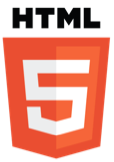 HTML
Phone Data
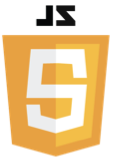 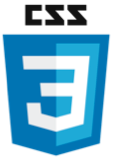 Templates
JavaScript
CSS
External Data
Mobile frameworks and Libraries
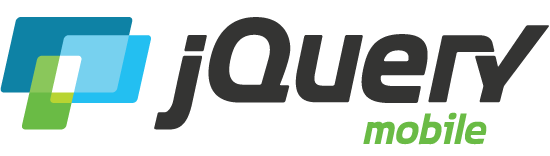 45
Source: Scott Preston, Learn HTML5 and JavaScript for iOS: Web Standards-based Apps for iPhone, iPad, and iPod touch, Apress, 2012
MVC Framework of Mobile Apps(HTML5, CSS3, JavaScript)
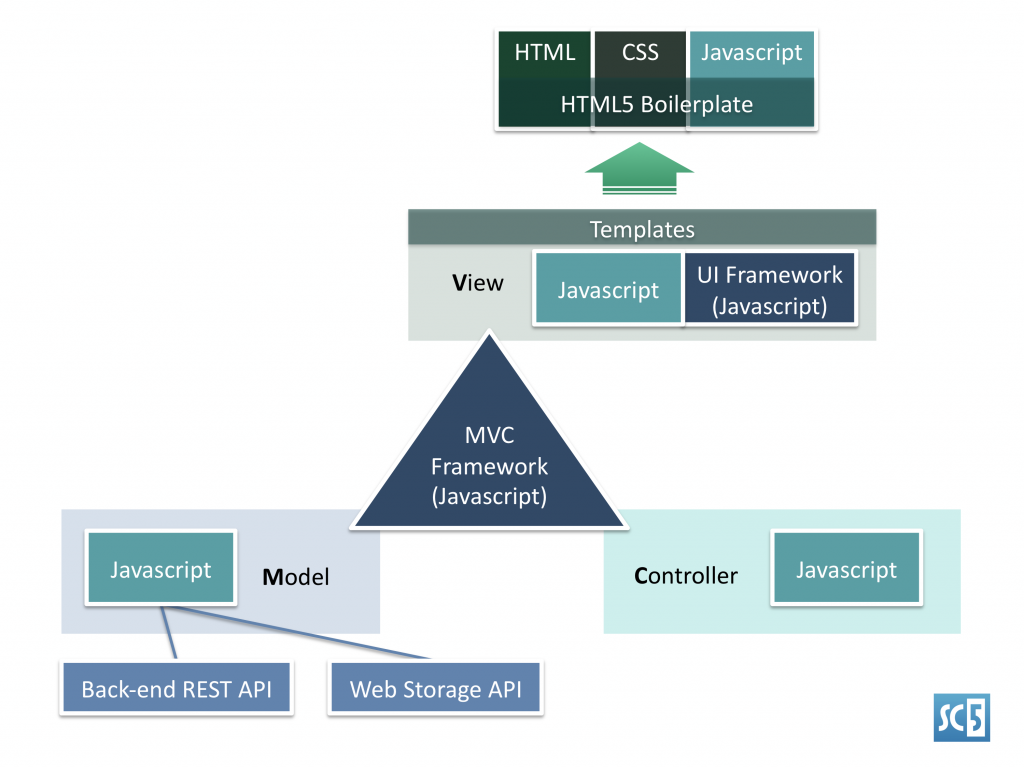 46
Source: http://sc5.io/blog/2012/02/anatomy-of-a-html5-app/
Multi-tier client-server architecture
Client 1
Client 2
Web Server
Application Server
Database Server
Client 3
Client …
47
Source: Ian Sommerville (2019), Engineering Software Products:  An Introduction to Modern Software Engineering, Pearson.
Service-oriented Architecture
Services in a service-oriented architecture are stateless components, which means that they can be replicated and can migrate from one computer to another. 
Many servers may be involved in providing services
A service-oriented architecture is usually easier to scale as demand increases and is resilient to failure.
48
Source: Ian Sommerville (2019), Engineering Software Products:  An Introduction to Modern Software Engineering, Pearson.
Service-oriented Architecture
Client 1
S1
S2
Client 2
S3
Web Server
Service gateway
S4
Client 3
S5
S6
Client …
Services
49
Source: Ian Sommerville (2019), Engineering Software Products:  An Introduction to Modern Software Engineering, Pearson.
Issues in architectural choice
Data type and data updates
If you are mostly using structured data that may be updated by different system features, it is usually best to have a single shared database that provides locking and transaction management.  If data is distributed across services, you need a way to keep it consistent and this adds overhead to your system.
Change frequency
If you anticipate that system components will be regularly changed or replaced, then isolating these components as separate services simplifies those changes.
The system execution platform
If you plan to run your system on the cloud with users accessing it over the Internet, it is usually best to implement it as a service-oriented architecture because scaling the system is simpler. 
If your product is a business system that runs on local servers, a multi-tier architecture may be more appropriate.
50
Source: Ian Sommerville (2019), Engineering Software Products:  An Introduction to Modern Software Engineering, Pearson.
Technology choices
DatabaseShould you use a relational SQL database or an unstructured NOSQL database?
PlatformShould you deliver your product on a mobile app and/or a web platform?
ServerShould you use dedicated in-house servers or design your system to run on a public cloud? If a public cloud, should you use Amazon, Google, Microsoft, or some other option?
Open sourceAre there suitable open-source components that you could incorporate into your products?
Development toolsDo your development tools embed architectural assumptions about the software being developed that limit your architectural choices
51
Source: Ian Sommerville (2019), Engineering Software Products:  An Introduction to Modern Software Engineering, Pearson.
Summary
Software architecture is the fundamental organization of a system embodied in its components, their relationships to each other, and to the environment, and the principles guiding its design and evolution.
The architecture of a software system has a significant influence on non-functional system properties such as reliability, efficiency and security.
Architectural design involves understanding the issues that are critical for your product and creating system descriptions that shows components and their relationships.
52
Source: Ian Sommerville (2019), Engineering Software Products:  An Introduction to Modern Software Engineering, Pearson.
Summary
The principal role of architectural descriptions is to provide a basis for the development team to discuss the system organization. Informal architectural diagrams are effective in architectural description because they are fast and easy to draw and share.
System decomposition involves analyzing architectural components and representing them as a set of finer-grain components.
53
Source: Ian Sommerville (2019), Engineering Software Products:  An Introduction to Modern Software Engineering, Pearson.
Summary
To minimize complexity, you should separate concerns, avoid functional duplication and focus on component interfaces.
Web-based systems often have a common layered structure including user interface layers, application-specific layers and a database layer.
The distribution architecture in a system defines the organization of the servers in that system and the allocation of components to these servers.
54
Source: Ian Sommerville (2019), Engineering Software Products:  An Introduction to Modern Software Engineering, Pearson.
Summary
Multi-tier client-server and service-oriented architectures are the most commonly used architectures for web-based systems.
Making decisions on technologies such as database and cloud technologies are an important part of the architectural design process.
55
Source: Ian Sommerville (2019), Engineering Software Products:  An Introduction to Modern Software Engineering, Pearson.
References
Ian Sommerville (2019), Engineering Software Products: An Introduction to Modern Software Engineering, Pearson.
Ian Sommerville (2015), Software Engineering, 10th Edition, Pearson.
Titus Winters, Tom Manshreck, and Hyrum Wright (2020), Software Engineering at Google: Lessons Learned from Programming Over Time, O'Reilly Media.
Project Management Institute (2017), A Guide to the Project Management Body of Knowledge (PMBOK Guide), Sixth Edition, Project Management Institute
Project Management Institute (2017), Agile Practice Guide, Project Management Institute
56